Bimolecular hierarchy
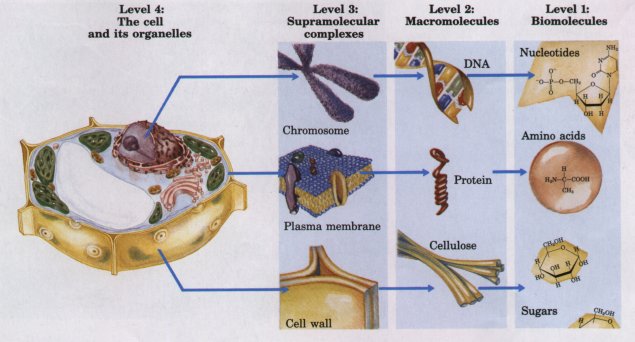 Biomolecules

Biomolecules:
  molecules found in living things.

-made up of  C, H, O, N, ………etc.

-form macromolecules (proteins, fat, carbohydrates,
   nucleic acids).
The biomolecules of living organisms are ordered into a hierarchy of increasing molecular complexity:
         All organic biomolecules are derived from 
                 simple low Mwt precursors obtained 
                            from the environment
       (e.g CO2, water, and atmospheric nitrogen)
                                             These precursors are converted 
                                                    by living matter via sequence 
                                                       of metabolic intermediates into 

building-block biomolecules
(e.g amino acids, nucleotides, glucose, fatty acids)
These building block molecules
                                                                   are then linked to each other 
                                                                   covalently to form the macromolecules
                                                                   of the cell. 
                                                      macromolecules
                 (e.g proteins, nucleic acids, polysaccharides, lipids) 
                                                macromolecules of different classes
                                                                    associate with each other non-covalently
                                                                    to form supramolecular complex
                                             supramolecular complex
(e.g lipoproteins)
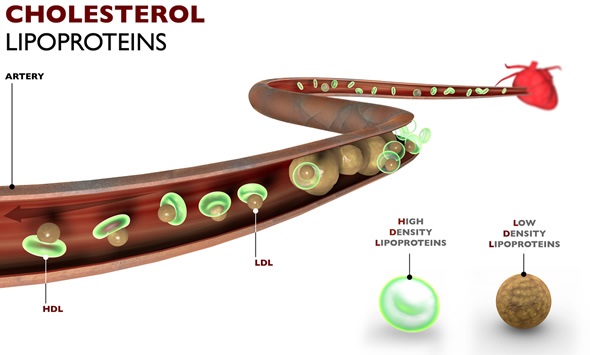 Finally, at the highest level of organization in                
                                                                    the hierarchy of cell structure, various 
                                                                    supramolecular complexes are further 
                                                                    assembled into cell organelles. 
                                    
                                       Cell organelles
                    (e.g nuclei, mitochondria, and chloroplast)
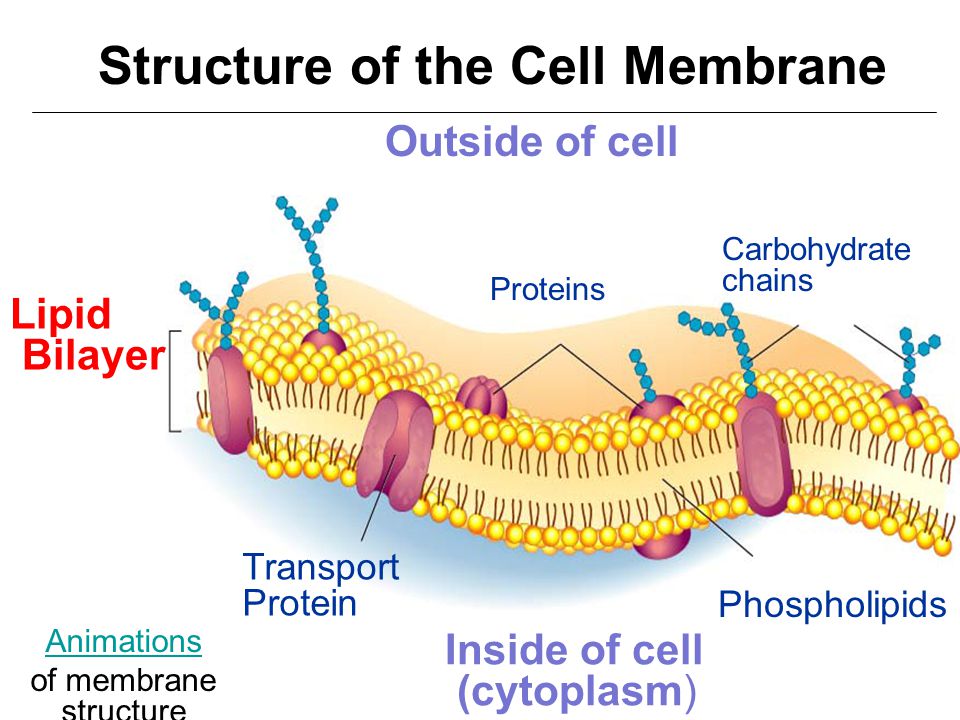 It is clear that the dimension, shape and physical properties of the simple building block biomolecules must determine the dimension and properties of macromolecules whose shape must in turn determine how they fit together to form supramolecular structure, which in turn determine the structure of cell organelles and ultimately of the cell itself.
Cells

-Cells are the structural and functional units of all living 
 organisms.
-The smallest organisms consist of single cells, whereas larger organisms are multicellular.
-Multicellular organisms contain many different types of cells, which vary in size, shape and specialized function.
Cells of all kinds share certain structural feature:
1) The plasma membrane
2) Cytoplasm
3) Ribosomes
4) either nucleus or nucleoid
Classes of cells:
1) Prokaryotes:
-Cells without nuclear envelopes.
-Lack both a true nucleus and organelles.
e.g  bacterial cells, blue green algae


2) Eukaryotes:
-Cells with nuclear envelope
-Have a true nucleus and organelles
e.g  animal, plants,
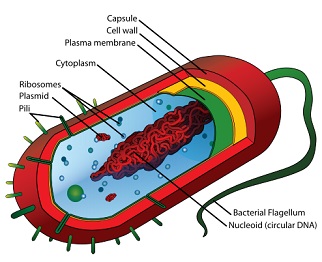 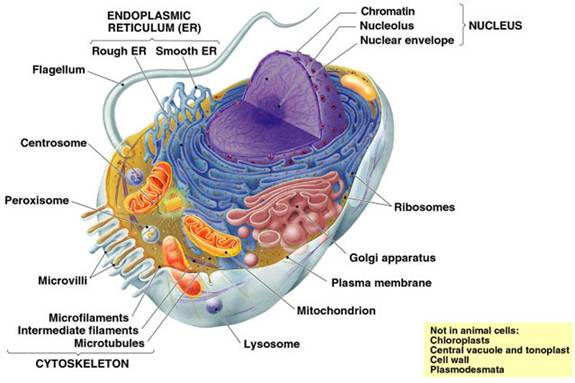 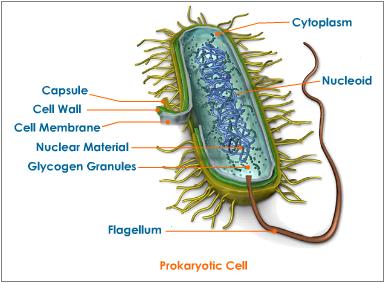 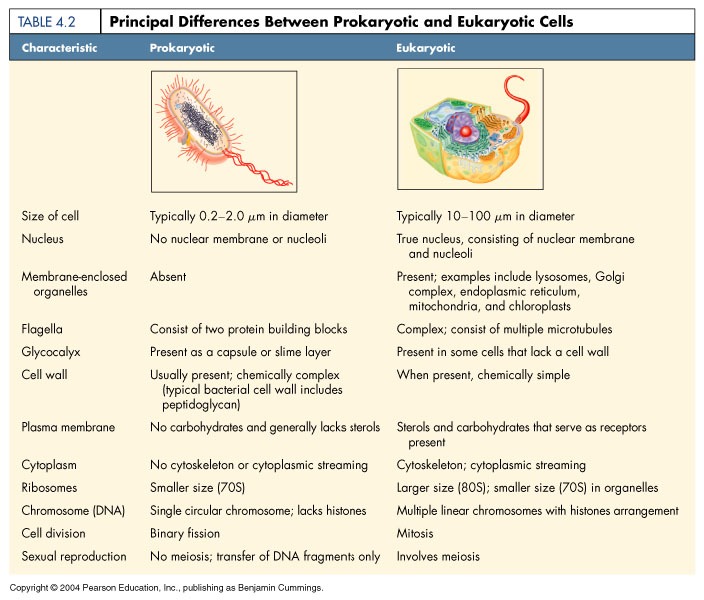 Eukaryotic cells have a variety of membranous organelles: 
The organelles in eukaryotic cells:
1) nucleus
2) Endoplasmic reticulum
3) Golgi apparatus
4) mitochondria
5) chloroplast in plants
5) lysosome 
6) peroxisome
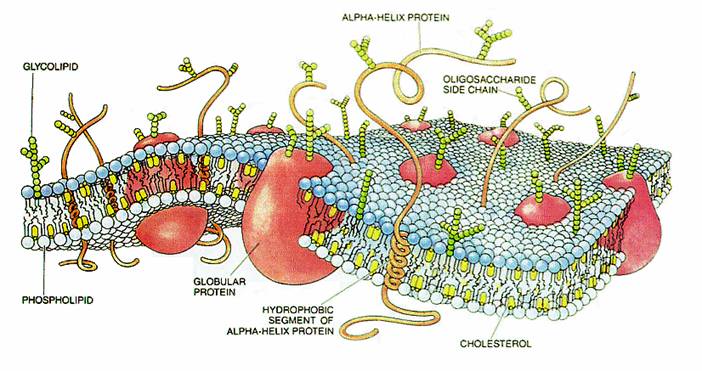 Macromolecules are the major
 constituents of cells:

-Many biological molecules are macromolecules.
Example:
 major classes of biomolecules in E.coli cell:
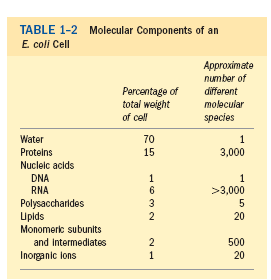 -The proteins are the first most abundant macromolecules in the cell, making up over 50% of the dry weight.
-The second most abundant set of macromolecules are nucleic acids.
- followed by carbohydrates and lipids.


-All living cells contain about the same proportion of the major classes of  biomolecules as shown in E.coli
The major classes of biomolecules:

1) proteins
2) Carbohydrates
3) Lipids
4) Nucleic acids
https://www.youtube.com/watch?v=RQ-SMCmWB1s
https://www.youtube.com/watch?v=KF7Ve8eM_xk